Дизайн-проект фрагмента интерьера                              окна                       в стиле готика
Исполнитель: ученица 8б класса                                        Руководитель проектной работы: 
  556 школы Степанова Евгения                                                    преподаватель С. А. Бречко
Целью данного проекта является разработка дизайн проекта – фрагмента         интерьера окна в стиле готика.
Задачи проекта: •Проанализировать стиль Готика, изучить основные понятия и стилевые особенности, используемые при разработке проекта. •Разработать композиционное и объёмно – пластическое решение фрагмента интерьера окна. •Выполнить цветовое решение.
• Создать графические изображения в виде эскизов и чертежей. • Выполнить макет фрагмента интерьера.
Анализ проектной ситуации. Выбранная тема для фрагмента интерьера – стиль Готика. Цель  заключается в создании облика окна, максимально отражающего стилистические особенности данного стиля . Готика зародилась в Северной Франции в середине XII в. и достигла расцвета в первой половине XIII в. Готика – это тонкие вытянутые по вертикали здания и ажурные формы. Особенностью готики являются длинные окна с витражными узорами.
Аналоги
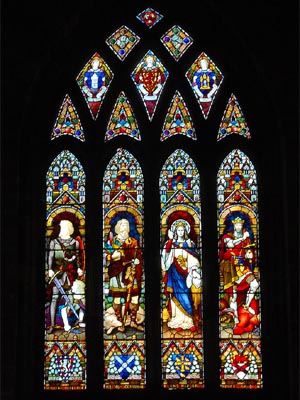 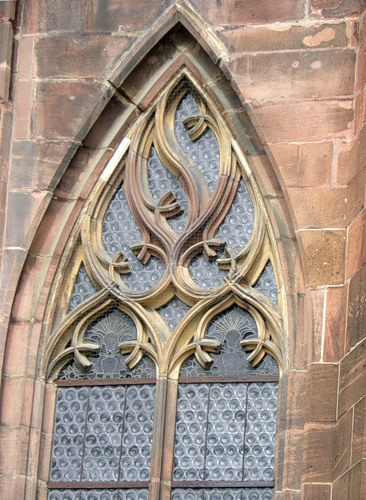 Общий обмерный план
Высота стен – 3 м
Высота окна – 2,5 м
Ширина окна – 1,5 м
Ширина оконного проёма – 0,35 м
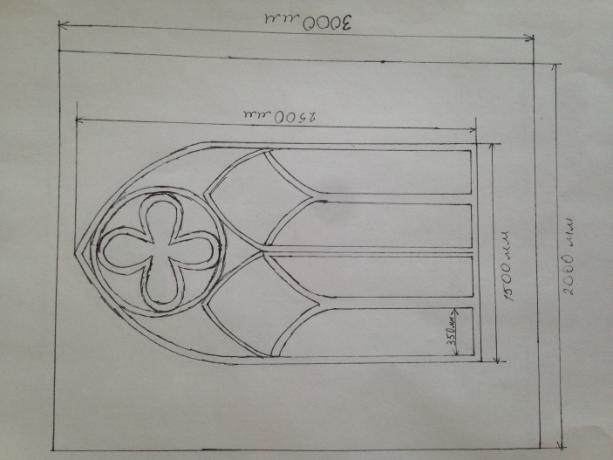 Эскизные наброски
Цветофактурное решение
Подбор требуемых материалов
Витра́ж— произведение изобразительного декоративного искусства из цветного стекла, рассчитанное на сквозное освещение и предназначенное для заполнения проёма в каком-либо архитектурном сооружении. Многоцветные, большие по размеру витражи из разнообразных по форме стёкол, скреплённых свинцовыми перемычками, являлись особенностью готических соборов. Благодаря свойствам стекла преломлять лучи, витражи создают особую атмосферу в помещении. Его достоинствами считается сохранение яркости цветов, как в солнечный день, так и в пасмурную погоду. Но только при наличии солнечных лучей или света витраж начинает играть и переливаться. Он передает всю гамму эмоций и даже оживляет рисунок, а значит передавать отличное настроение присутствующим и оживлять интерьер.
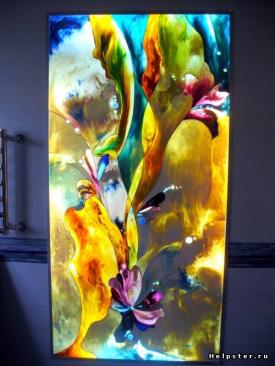 Макетирование
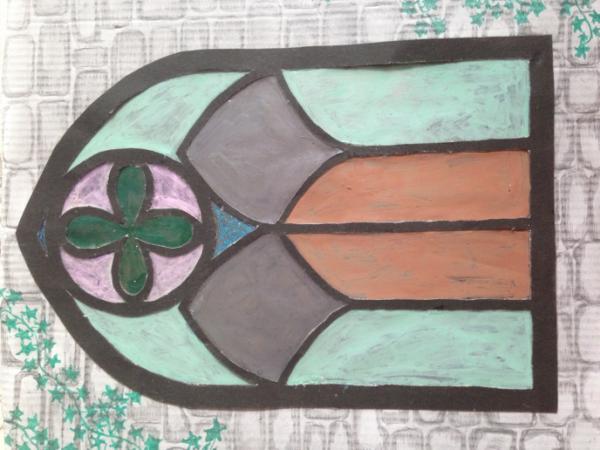 Благодарю  Вас за внимание!